SEIF Financials
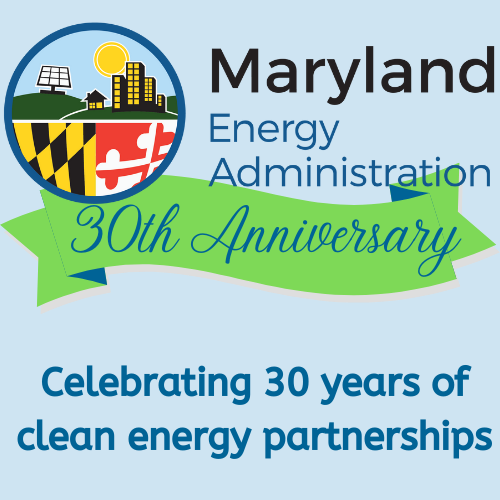 ‹#›
Strategic Energy Investment Fund (SEIF)
Fund comprised of revenue from multiple sources intended to decrease energy demand and increase energy supply
Revenues from Regional Greenhouse Gas Initiative (RGGI) Auctions
Renewable Portfolio Standard (RPS) Alternative Compliance Payments (ACP) 
Public Service Commission (PSC) orders 

Each revenue source comes with specific usage directives
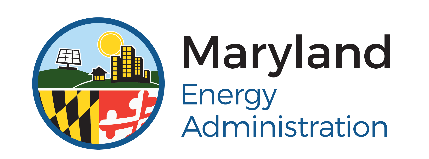 ‹#›
Strategic Energy Investment Fund (SEIF)
Guiding statute:  § 9-20B 
SEIF statute directs the allocation of revenues from RGGI auctions to various sub-accounts
Annual appropriations direct expenditures from sub-accounts
Maryland Department of the Environment (MDE) provides management & oversight of the RGGI auction program of allowances 
MEA administers the SEIF
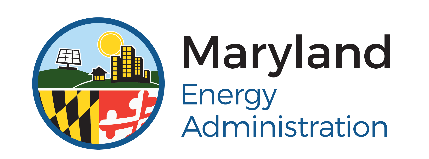 ‹#›
Strategic Energy Investment Fund (SEIF)
MEA’s 3 Prime Directives in Administering the SEIF per § 9-20B-05
Ensure SEIF resources are utilized only to carry out the purposes of the Program
Fund may not be used for the general obligations of government 
Fund expenditures only made by an appropriation or budget amendment
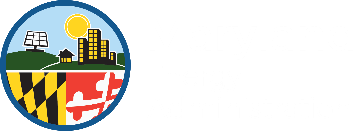 ‹#›
RGGI Revenue Allocation to SEIF Sub-Accounts
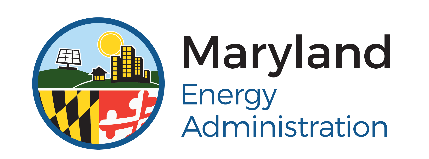 ‹#›
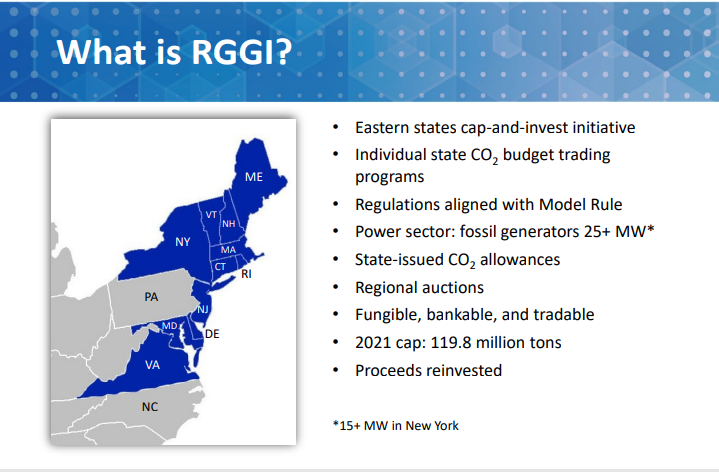 Transition Brief
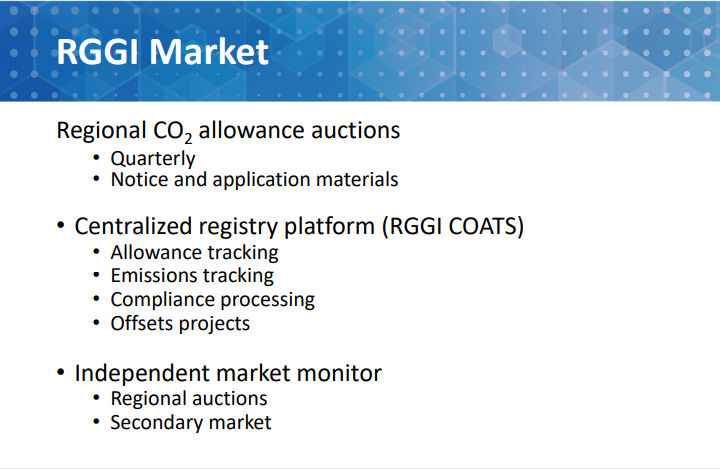 Transition Brief
RGGI Auction Price Mechanics
Minimum Reserve Price: As specified in Participating State regulations, the Minimum Reserve Price in calendar year 2014 was $2.00. Each calendar year thereafter, the Minimum Reserve Price is increased by 2.5% from the previous calendar year, rounded to the nearest whole cent.
Cost Containment Reserve (CCR): Designed to moderate the price of CO2 Allowances if the demand for allowances exceeds the Initial Offering (i.e., the CO2 Allowances that are offered for sale upon the opening of the auction) and the Interim Clearing Price exceeds the CCR Trigger Price. The CCR consists of 10% of the annual base budgets of the states. The CCR Trigger Price is the price which, if exceeded by the Interim Clearing Price, triggers a release of CO2 allowances from the CCR. The CCR Trigger Price was established at $13.00 for 2021 and will increase by 7% of the previous year each year thereafter.
The Emissions Containment Reserve (ECR): Designed to secure additional emissions reductions if the demand for allowances is close to the Initial Offering. The ECR consists of 10% of the annual base budgets of the states2 implementing the ECR. ECR Allowances are withheld, up to the ECR limit, if the Interim Clearing Price is less than the ECR Trigger Price. The ECR Trigger Price was established at $6.00 for 2021 and will increase by 7% of the previous year each year thereafter.
RGGI Auction 54 Results
Auction Date: December 1, 2021
Total Allowances Sold: 27,041,000
Clearing Price: $13.00
Total Auction Proceeds: $351,533,000
Auction Proceeds to Maryland: $44,216,341
Cost Containment Reserve (CCR): 3,919,482 CCR allowances were sold. 
The CCR is a fixed additional supply of allowances that are made available for sale if an auction’s interim clearing price exceeds a certain price level ($13.00 in 2021). 11.98 million cost containment reserve (CCR) allowances were available for sale. 

“Our 54th auction shows RGGI continues to deliver strong economic, environmental, and public health benefits to the region. RGGI states are also showing the world that bipartisan collaboration matters, and well-run carbon markets can boost our climate progress.” - Ben Grumbles, Secretary of the Maryland Department of the Environment and Vice Chair of the RGGI, Inc. Board of Directors.
RGGI Revenue, Allowances Sold, Allowance Prices by RGGI Auction
MD Revenue To Date:
$859M
53   54
SEIF Revenues
*Fiscal year auction results greater that the estimate auction floor price are available for appropriation in the second subsequent year. FY2022 revenue estimates are based on the average auction price for the previous two fiscal years.
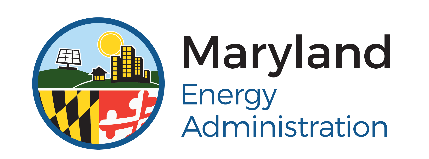 ‹#›
SEIF FY22 Status of Funds$ Millions
1 Encumbrance value includes program related FY2021 accruals and revenue recognition
  2 MEA is exploring existing budget mechanisms to increase EE and RE program funding in FY2022
 3  RGGI auction revenue in excess of the budget floor price are not included the funds available
    calculation for FY2022. Excess proceeds from the FY2020 RGGI auctions are included in the
    FY2022 Revenue Projection
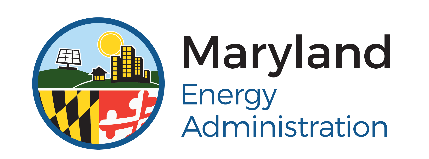 ‹#›
SEIF Uses of Funds ($ Millions)
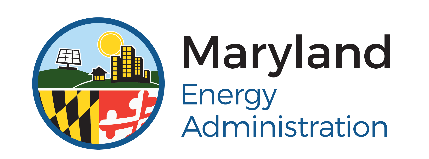 *Actual results reflect the appropriated amount when timing delays were
  experienced expending or encumbering the funds.
‹#›
Energy.Maryland.gov
‹#›